Почему так говорят?
Хорошую речь приятно слушать.
Когда говоришь, хорошенько думай.
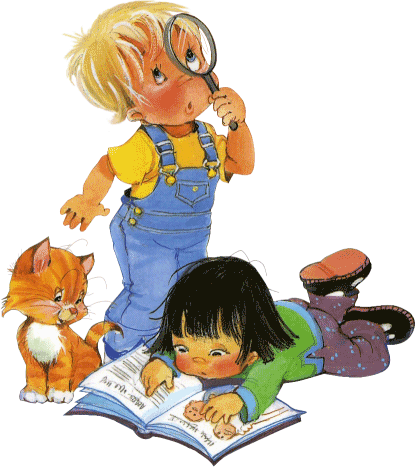 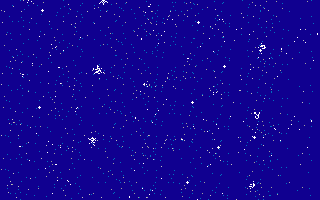 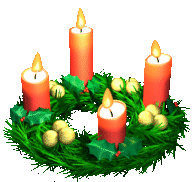 Ло-ло-ло – папа взял в сарай сверло.Ла-ла-ла – мама клещи принесла.Лу-лу-лу – бабушка дала пилу.Ли-ли-ли – папа строит корабли.Ле-ле-ле – он их строит на земле.
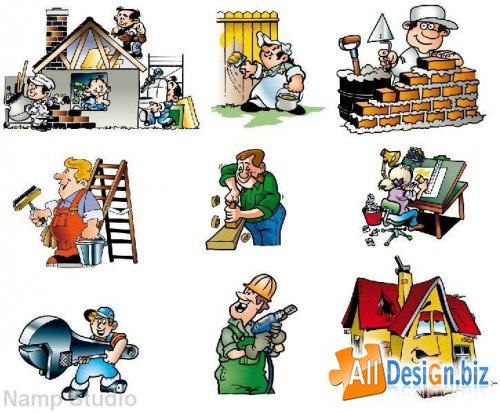 Хомка, Хомка, хомячок,Полосатенький бочок,Хомка раненько встает.Щечки моет, шейку трет.
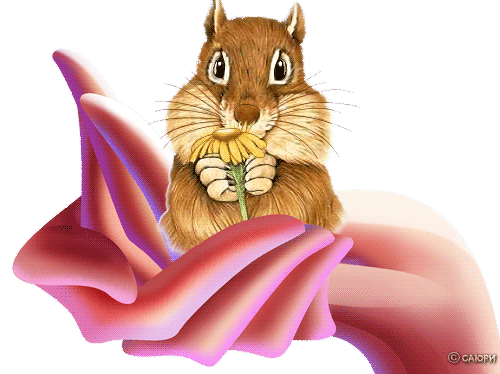 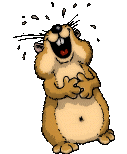 Тема и заголовок текста
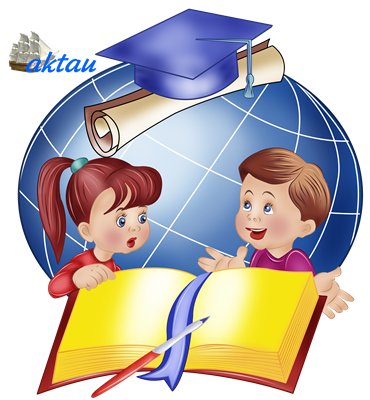 ТЕМА: «КАК ЗИМУЮТ ЗВЕРИ?»
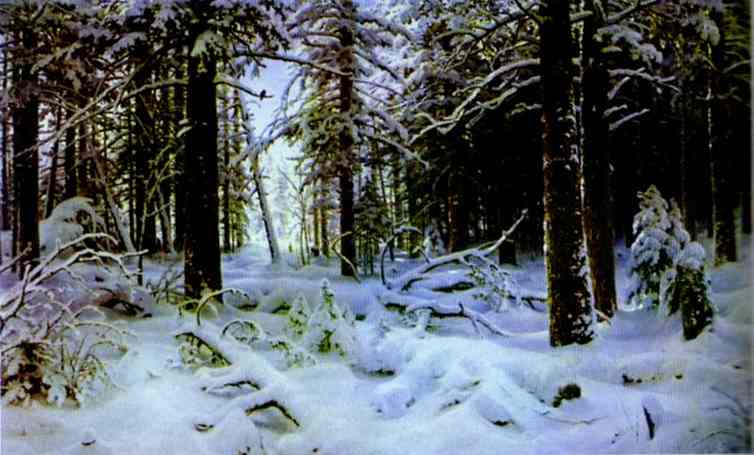 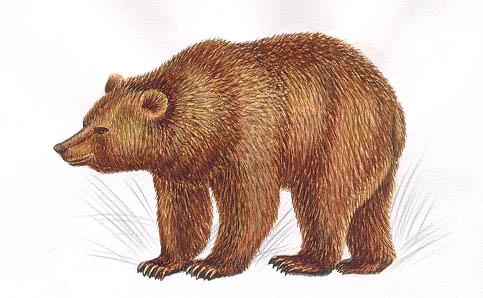 В берлоге медведь спокойно спит всю зиму.
2. В феврале у медведя меняется на лапах кожа.
3. Сила у медведя велика.
4. Медведь любит разорять муравейники.
5. При шуме возле берлоги он просыпается и вылезает наружу.
6. Зимой он живёт за счёт жира, который накопил за лето и осень.
7. Он ест растительную пищу.
1. В берлоге медведь спокойно спит всю зиму.
2. В феврале у медведя меняется на лапах кожа.
3. Сила у медведя велика.
4. Медведь любит разорять муравейники.
5. При шуме возле берлоги он просыпается и вылезает наружу.
6. Зимой он живёт за счёт жира, который накопил за лето и осень.
7. Он ест растительную пищу.
В берлоге медведь спокойно спит всю зиму. Зимой он живёт за счёт жира, который накопил за лето и осень. При шуме возле берлоги он просыпается и вылезает наружу. В феврале у медведя меняется на лапах кожа.
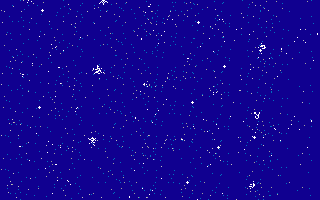 1.Медведь
2.Мишка зимой.
3.Медведь в лесу.
4.Берлога медведя.
5. Как медведь зимует.
Итог урока
Что такое текст?
Что такое тема текста?
Откуда мы можем узнать тему текста?
Что такое заголовок?
Молодцы!
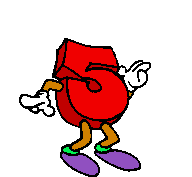